Формирование профессиональных компетенций учителя иностранного языка как средство повышения качества образования.Самообразование.
Чернявская А.А.
Учитель английского языка
МАОУ СОШ №14
Г.Кемерово
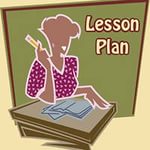 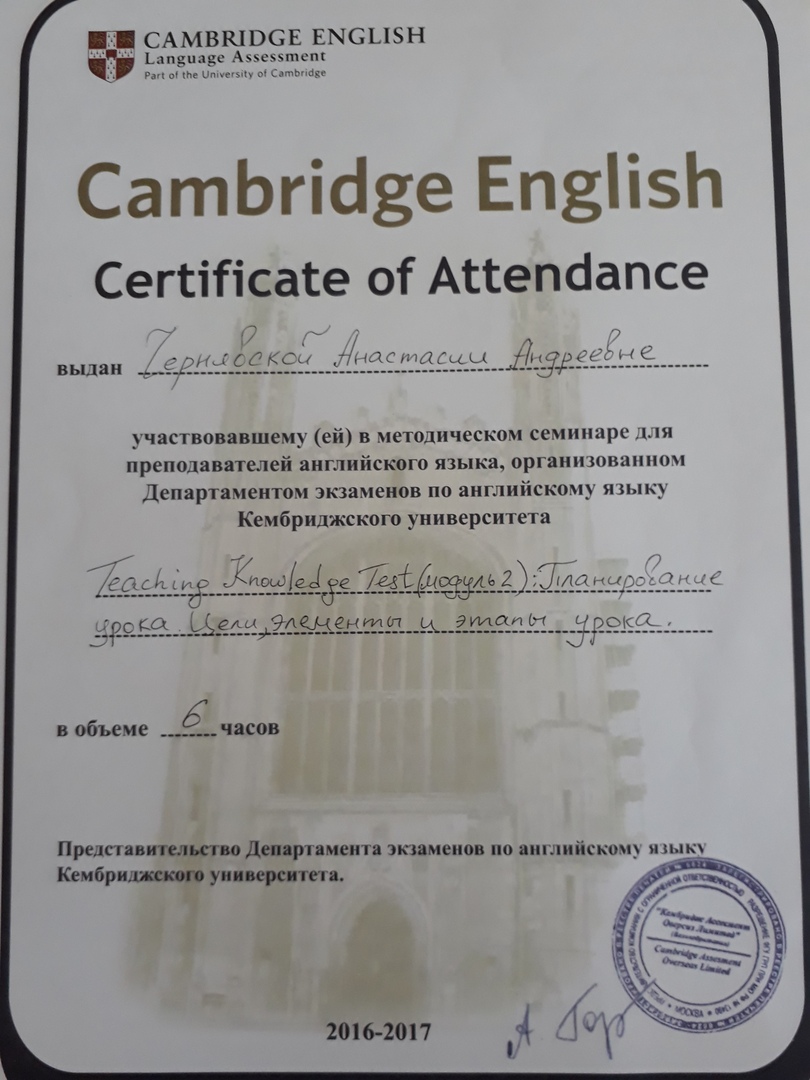 Lesson planningБоголюбова Елена Владимировна (г. Санкт-Петербург).02.02.2017г
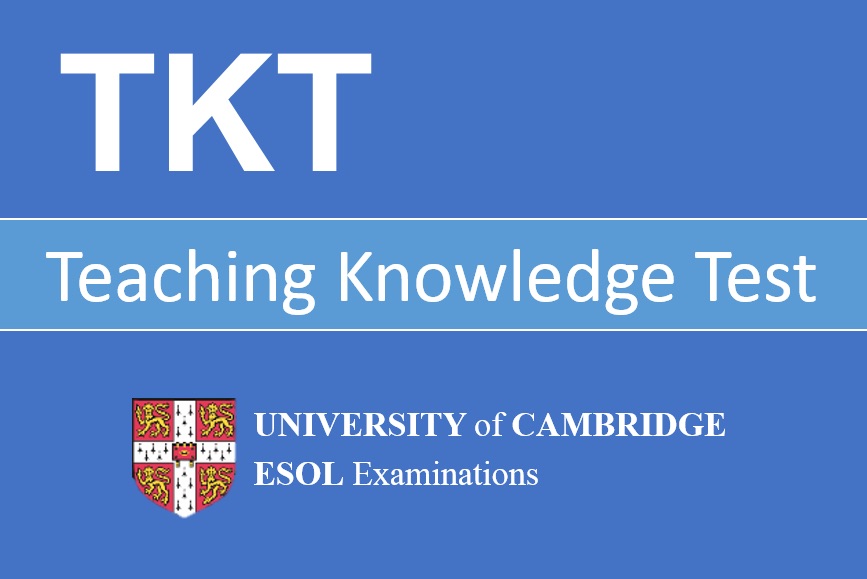 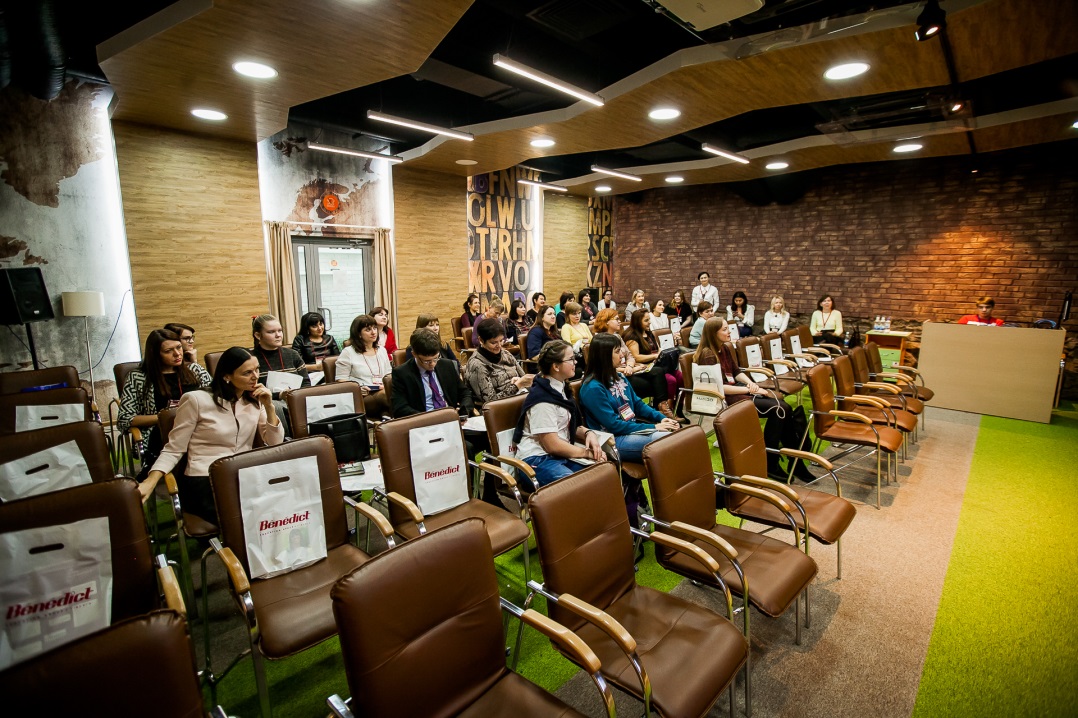 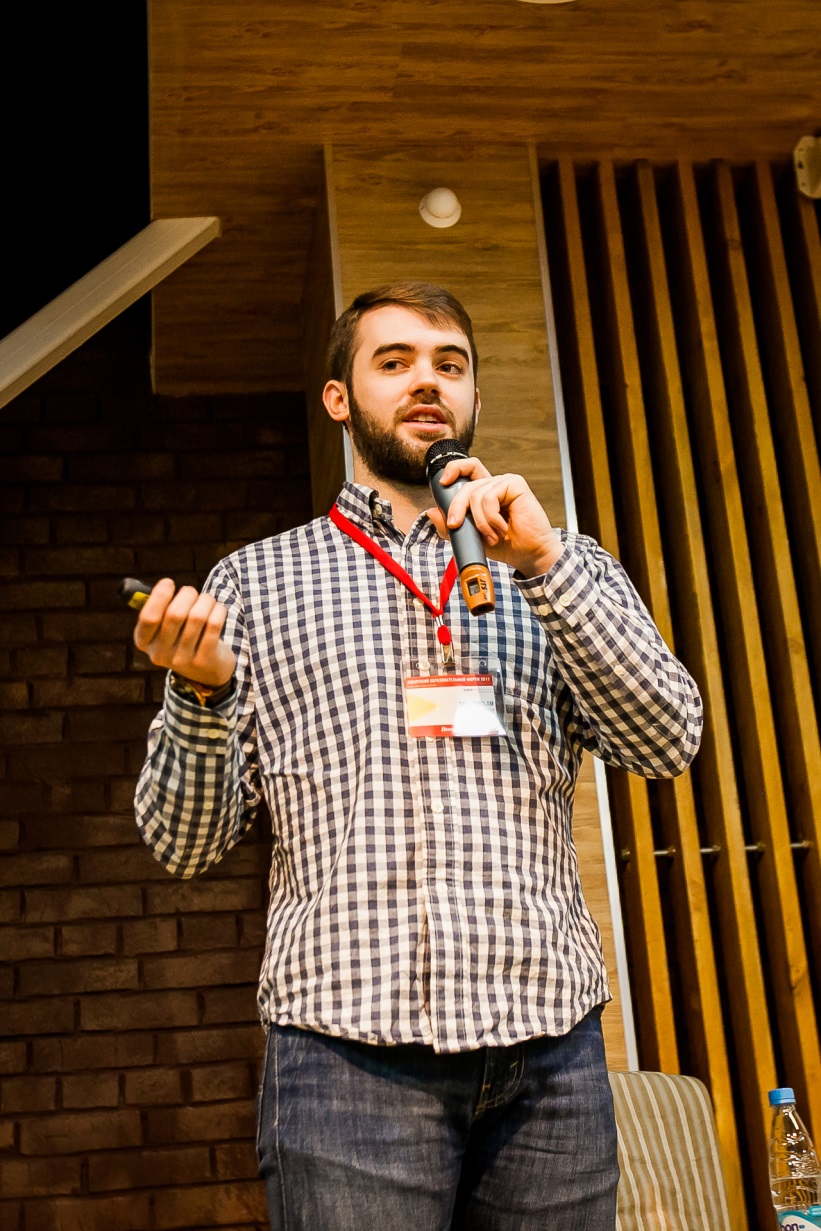 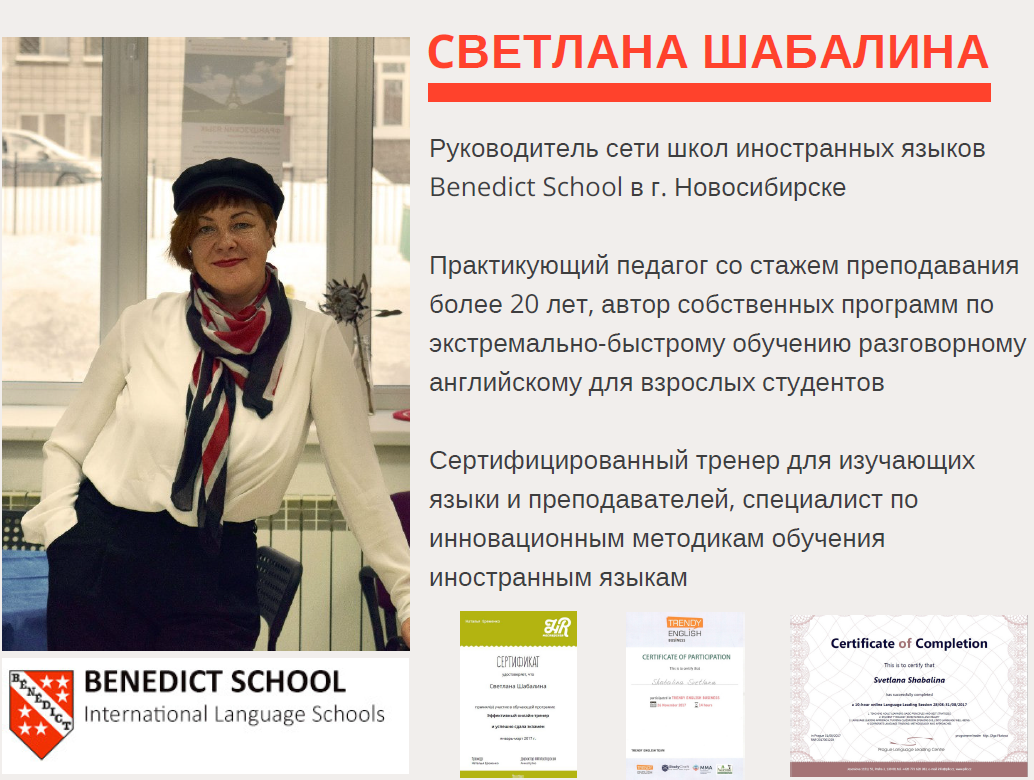 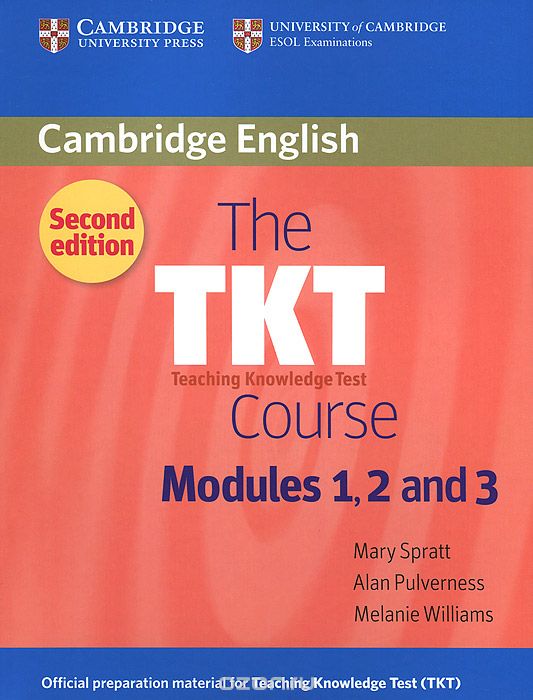 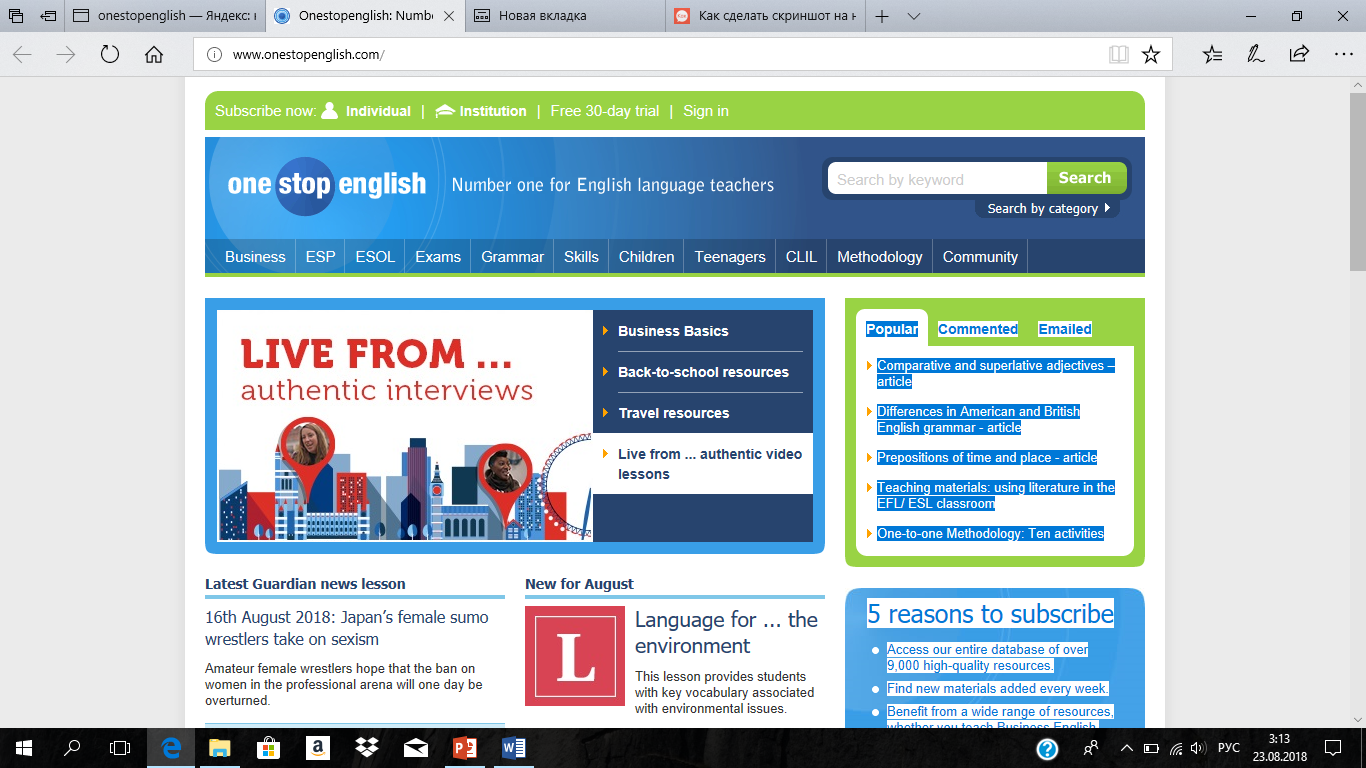 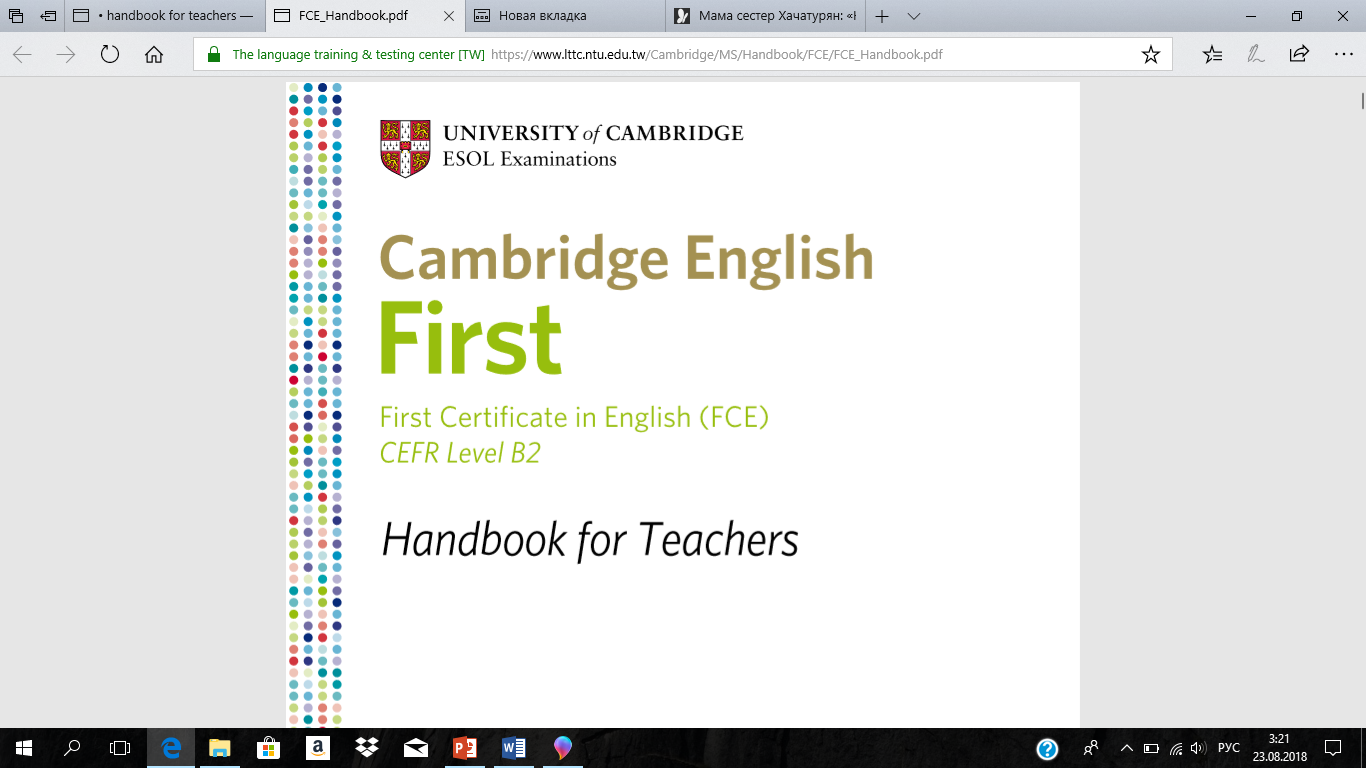 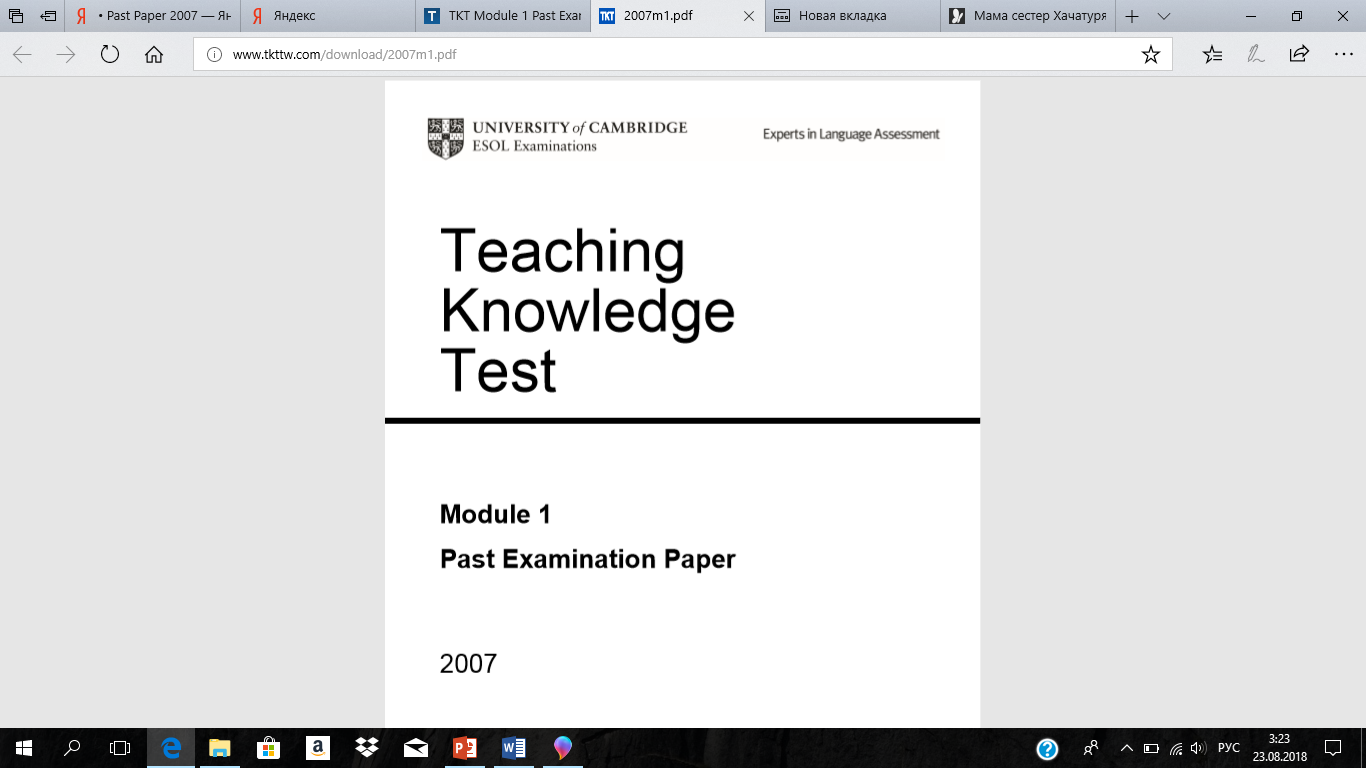